ΠΟΛΥΠΟΛΙΤΙΣΜΙΚΟ ΠΕΡΙΒΑΛΛΟΝ ΚΑΙ ΣΥΓΧΡΟΝΗ ΝΟΣΗΛΕΥΤΙΚΗ
Μπακόλα Ελένη
ΚΩΔΙΚΑΣ ΝΟΣΗΛΕΥΤΙΚΗΣ ΔΕΟΝΤΟΛΟΓΙΑΣ
Προεδρικό Διάταγμα υπ’ αρίθμ 216/25.07.2001
ΦΕΚ 167, ΤΕΥΧΟΣ Α
,
«Ο Νοσηλευτής οφείλει να επιδεικνύει προς όλους τους ασθενείς την ίδια φροντίδα, επιμέλεια και αφοσίωση ανεξάρτητα από τις θρησκευτικές, ιδεολογικές ή άλλες τοποθετήσεις τους, την κοινωνική και την οικονομική τους κατάσταση ή τη βαρύτητα της νόσου»
ΑΡΧΕΣ ΝΟΣΗΛΕΥΤΙΚΗΣ ΦΡΟΝΤΙΔΑΣ
Οι αρχές από τις οποίες θα πρέπει να διέπεται η παροχή νοσηλευτικής φροντίδας σε ασθενείς με πολιτισμικές ιδιαιτερότητες είναι: 
Της κατάργησης των διακρίσεων 
Της ισονομίας
Της αλληλοαποδοχής 
Της αλληλεγγύης 
Η νοσηλευτική είναι μια ανθρωπιστική επιστήμη η οποία απευθύνεται στον άνθρωπο, ανεξαρτήτου εθνικότητας, φυλής, θρησκεύματος, χρώματος, ηλικίας, φύλου, πολιτικών και κοινωνικών καταστάσεων.
ΠΙΘΑΝΕΣ ΔΥΣΚΟΛΙΕΣ ΑΣΚΗΣΗΣ ΔΙΑΠΟΛΙΤΙΣΜΙΚΗΣ ΝΟΣΗΛΕΥΤΙΚΗΣ ΦΡΟΝΤΙΔΑΣ
Δυσκολία στη γλώσσα και κατά επέκταση στην επικοινωνία
Έλλειψη γνώσης για τις πολιτισμικές ιδιαιτερότητες των ασθενών. Μια δυσκολία η οποία έχει αφετηρία στα εκπαιδευτικά συστήματα, καθώς έρευνες δείχνουν πως ελάχιστες είναι οι γνώσεις που αποκομίζουν οι νοσηλευτές αναφορικά με τις πολιτισμικές διαφορές κατά τα χρόνια των σπουδών τους. 
Δυσκολία στην ανάπτυξη θρησκευτικών σχέσεων 
Δυσκολία στην επεξήγηση των παρεχόμενων υπηρεσιών υγείας 
Έλλειψη εναλλακτικών τρόπων διατροφής οι οποίοι είναι σύμφωνοι με τις πολιτισμικές προτιμήσεις και συνήθειες του ασθενή.
ΔΙΑΠΟΛΙΤΙΣΜΙΚΗ ΝΟΣΗΛΕΥΤΙΚΗ
Οι επαγγελματίες υγείας οφείλουν να γνωρίζουν κατά τη διάρκεια της παροχής υπηρεσιών υγείας τις τυχόν ιδιαιτερότητες των ασθενών τους:
Να προσέχουν τον τρόπο προσφώνησης, καθώς δεν είναι κοινοί σε όλους τους πολιτισμούς και ενδέχεται να δημιουργηθούν παρεξηγήσεις
Να γνωρίζουν τις περιπτώσεις εκείνες στις οποίες η οπτική επαφή θεωρείται αγένεια
Να γνωρίζουν τις διαφορετικές ερμηνείες των χειρονομιών ανά πολιτισμό
Να γνωρίζουν ορθές (άρα αποδεκτές) πρακτικές, όπως αυτές ενδέχεται να ορίζονται από τις θρησκευτικές πεποιθήσεις
ΘΡΗΣΚΕΥΤΙΚΗ ΠΙΣΤΗ ΣΤΟ ΧΩΡΟ ΤΟΥ ΝΟΣΟΚΟΜΕΙΟΥ
Πεποίθηση ότι η ασθένεια οφείλεται στην παρέμβαση κάποιων υπερφυσικών δυνάμεων και ότι διάφορα τελετουργικά συντελούν στην αποτροπή της κακής επιρροής αυτών, συνδέει το θέμα της υγεία με τη θρησκεία στο χώρο του νοσοκομείου. 
Η θρησκεία μέσα στο χώρο του νοσοκομείου είναι συνυφασμένη σε μεγάλο βαθμό με την ίδια την κουλτούρα του. Έχουμε φράσεις όπως: 
«Η επιστήμη έκανε ότι μπορούσε τώρα ο Θεός…»
«….τώρα ο Θεός ας βάλει το χέρι Του…»
«… η επιστήμη σηκώνει ψηλά τα χέρια…»
ΙΕΡΑ ΣΥΜΒΟΛΑ
Εικόνες ή άλλα ιερά σύμβολα άλλοτε προϋπάρχουν στους θαλάμους των ελληνικών νοσοκομείων ή μπορεί οι ίδιοι οι ασθενείς να φέρουν μαζί τους κάποιο ιερό σύμβολο, ως προσωπικό τους αντικείμενο.
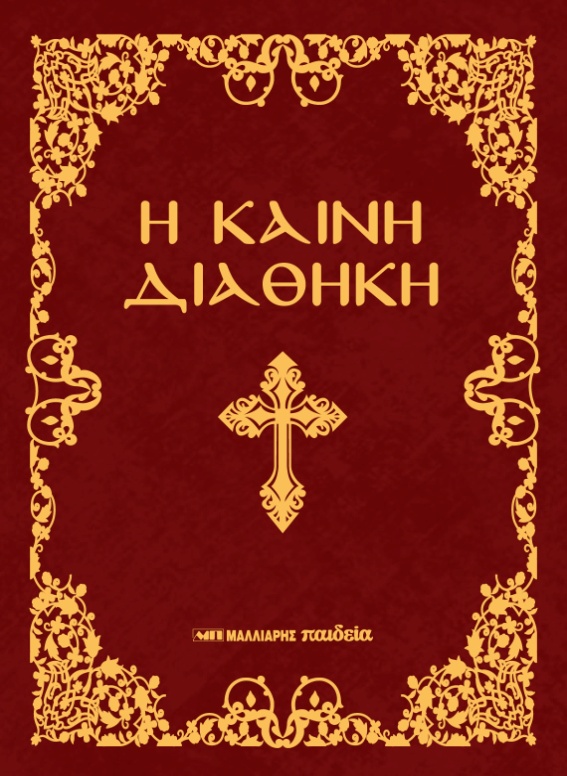 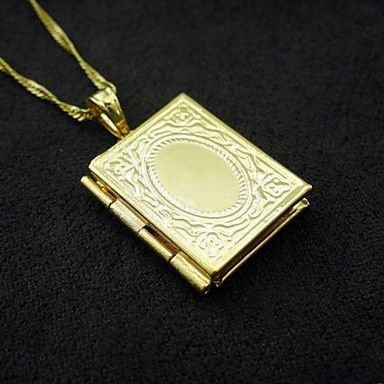 ΚΥΡΙΟΤΕΡΕΣ ΘΡΗΣΚΕΙΕΣ
ΒΟΥΔΙΣΜΟΣ
Ο βουδισμός αποτελεί μια θρησκεία η οποία είναι βασισμένη στη διδασκαλία του Siddhartha Gautama, κοινώς, Βούδα. 
Γεννήθηκε και έζησε σε μία βασιλική οικογένεια στην περιοχή του Νεπάλ κατά το τέλος του 5ου και αρχές του 6ου αιώνα π.Χ.. Στη ηλικία των 29 ετών και επιθυμώντας να αναζητήσει το νόημα της οδύνης που αντίκριζε γύρω του, εγκατέλειψε τις ανέσεις του οίκου. 
Σήμερα, ο αριθμός των οπαδών του βουδισμού ξεπερνά τα τριακόσια πενήντα(350) εκατομμύρια βουδιστές παγκοσμίως. Στην Ελλάδα ο αντίστοιχος αριθμός τους κυμαίνεται μεταξύ πέντε (5) και δέκα (10) χιλιάδων.
ΒΟΥΔΙΣΜΟΣ
Στον βουδισμό κυριαρχεί η ιδέα των πολλών ζωών, όπου η μία ζωή διαδέχεται την άλλη.
Αντιλαμβάνεται τον θάνατο ως ένα ξύπνημα σε μία νέα ζωή. 
Στον βουδισμό, υπάρχει η έννοια της συνέχειας. Τα πάντα αποτελούν μια συνεχής εναλλαγή
και ο θάνατος απλώς αποτελεί μια ενδιάμεση κατάσταση, δηλαδή το πέρασμα από τη μία ζωή στην άλλη.
Σύμφωνα με τη βουδιστική παράδοση, ο νεκρός πέφτει σε έναν βαθύ ύπνο ο οποίος διαρκεί τρεισήμισι ημέρες και κατά τη διάρκεια του οποίου μπορεί να βιώσει την απόλυτη αλήθεια, όλα αυτά που διαλογίστηκε στη ζωή του. Ύστερα, τον ξυπνά η συνείδησή του και τότε ο νεκρός αντιλαμβάνεται ότι έχει πεθάνει αφήνοντας το σώμα του. 
Η εν λόγω φάση την οποία ακολουθεί η έναρξη της επόμενης ζωής, εμπεριέχει αίσθηση οδύνης εξαιτίας της απώλειας των οικείων προσώπων.
ΒΟΥΔΙΣΜΟΣ
Από την ημέρα που η συνείδηση του νεκρού ξυπνά και μέσα σε σαράντα εννέα (49) ημέρες γίνεται η επόμενη επαναγέννηση, κατά τον βουδισμό. 
Ωστόσο, για το ποια θα είναι η επόμενη ζωή ενός ανθρώπου αυτό καθορίζεται από τις πράξεις της προηγούμενής του ζωής. 
Συνεπώς, ότι μαζέψει κανείς στη διάρκεια της ζωής του, αυτό αποτελεί την προίκα της επόμενής του ζωής.
Σύμφωνα με τη βουδιστική παράδοση δεν υπάρχει κάποιος Θεός-δημιουργός, αλλά την εξέλιξη τη φτιάχνει ο καθένας μόνος του. 
Η μοίρα, λοιπόν, του ανθρώπου δεν είναι τυχαία. Δομείται σύμφωνα με τις πράξεις, τις σκέψεις ή τον λόγο των ανθρώπων.
ΙΟΥΔΑΪΣΜΟΣ
Η έννοια του θανάτου στον Ιουδαϊσμό είναι άρρηκτα συνδεδεμένη με την καθημερινότητα των ζωντανών ανθρώπων, αλλά η ίδια η φύση της οικείας έννοιας δεν είναι καθορισμένη.
Η όλη έννοια της ζωής που υπάρχει μετά το θάνατο δεν επέχει κάποια κεντρική θέση στην εβραϊκή θεολογία, ούτε υπάρχει κάποια συγκεκριμένη άποψη αναφορικά με τη μεταθανάτια ζωή.
Δε σημαίνει  όμως πως η εβραϊκή θρησκεία δεν πιστεύει σε κάποιου είδους μεταθανάτιας ζωής. Ωστόσο, δε διαθέτει τις έννοιες παράδεισος και κόλαση όπως τις διαθέτει η χριστιανική θρησκεία. Ο Ιουδαϊσμός επικεντρώνεται, κυρίως, στο σήμερα.
ΙΟΥΔΑΪΣΜΟΣ
Ο Ιουδαϊσμός εκλαμβάνει το δώρο της ζωής ως κάτι πολύτιμο. Για τον λόγο αυτό δεν επιτρέπονται οι ευθανασίες ή οποιαδήποτε προσπάθεια πρόκλησης βλάβης στον άνθρωπο είτε από τον ίδιο είτε από άλλους. 
Ακόμη, και όταν ο άνθρωπος βρίσκεται στο τελικό στάδιο της ζωής του, δηλαδή την ώρα που αποθνήσκει, δεν επιτρέπεται ούτε να κινήσει κανείς τα χέρια του, εάν με την κίνηση αυτή θα πεθάνει γρηγορότερα. 
Ο θάνατος όπως και η ζωή, στον Ιουδαϊσμό, αποτελούν μέρος του σωτηριώδους σχεδίου του Θεού για τον άνθρωπο. 
Ο πόνος και τα δάκρυα αποτελούν σπουδαίας σημασίας στοιχεία για την πνευματική εξέλιξη του ανθρώπου και εκλαμβάνονται ως στοιχεία τα οποία εξαγνίζουν την ψυχή του.
ΙΟΥΔΑΪΣΜΟΣ
Ο νεκρός κατά τον Ιουδαϊσμό πρέπει να θάβεται το συντομότερο δυνατό, μετά το θάνατό του. 

Αποτελεί έθιμο το σώμα του νεκρού να είναι ντυμένο στα λευκά. 

Η ταρίχευση και η αποτέφρωση των νεκρών απαγορεύονται αυστηρά.
ΙΣΛΑΜ
Η νεώτερη από τις μεγάλες και ζωντανές σήμερα θρησκείες, παγκοσμίως, είναι το Ισλάμ.
Πρωτοεμφανίστηκε περίπου το 610 μ.Χ. στη Μέκκα, τόπο που φυλασσόταν το ιερό του αραβικού κόσμου, η Κάαμπα (σύμβολο του Ισλάμ).Ενώ, σταθεροποιήθηκε το 622 στη Μεδίνα.
Βάσει του Ισλάμ, η μέλλουσα ζωή του ανθρώπου δεν τελειώνει με τον θάνατό του. Επικρατεί η άποψη πως μετά τον θάνατο αρχίζει μία νέα ζωή, η οποία είναι, κατά πολύ, ανώτερη της παρούσας. 
Στο Κοράνιο (ιερό βιβλίο του Ισλάμ), παρά τις εγκόσμιες περιγραφές περί αγαθών κ.ά. της παρούσας ζωής, ισχυρή είναι η προσδοκία της ύπαρξης ενός άλλου κόσμου. Ενός κόσμου ο οποίος θα είναι σαφώς καλύτερος του παρόντος.
ΙΣΛΑΜ
Το Ισλάμ δεν αρνείται σε ουδεμίαπερίπτωση τον παρόντα κόσμο. Θεωρεί τα αγαθά του ως δώρα Θεού. 
Ωστόσο, δέχεται πως ο παρών κόσμος βρίσκει την πληρότητά του στην άλλη ζωή. Συνεπώς, ο θάνατος στο Ισλάμ δε θα σημάνει το τέλος της ανθρώπινης ζωής, αλλά το πέρασμα σε μία άλλη ζωή καλύτερης της παρούσας.
Για το Ισλάμ, η ζωή αποτελεί ύψιστη αξία. Το δικαίωμα για ζωή, μάλιστα, προστατεύεται από το Μουσουλμανικό δίκαιο. Έτσι, απαγορεύονται οι ευθανασίες, οι εκτρώσεις αλλά και οι θάνατοι οι οποίοι προέρχονται από αυτοχειρία. 
Οι νεκροί κατά το Ισλάμ πρέπει να τοποθετούνται με κατεύθυνση τη Μέκκα, τόπο γέννησης του Ισλάμ.  Η μη παρουσία ενός συγγενικού προσώπου κοντά στον νεκρό έως ότου αυτός ταφεί αποτελεί πράξη ασέβειας κατά το ισλάμ.
ΙΝΔΟΥΪΣΜΟΣ
Ο Ινδουισμός θεωρείται η αρχαιότερη θρησκεία του κόσμου. Έχει τις ρίζες του στην εποχή του Σιδήρου και αποτελεί την τρίτη μεγαλύτερη θρησκεία παγκοσμίως. 
Ο αριθμός των πιστών του Ινδουισμού αγγίζει σχεδόν το ένα δισεκατομμύριο. Από αυτούς, σε ποσοστό άνω του 90% κατοικεί στην Ινδία. Συνεπώς, θα έλεγε κανείς πως πρόκειται για μία Ινδική θρησκεία.
Ο Ινδουισμός πιστεύει στη μετενσάρκωση. Για αυτό ο θάνατος δεν θεωρείται μεγάλο κακό.
Θάνατος για τον Ινδουισμό σημαίνει απλά μια προσωρινή διακοπή των φυσικών δραστηριοτήτων του ανθρώπου. Κατά το θάνατο η ψυχή φεύγει και πηγαίνει σε ένα άλλο άγνωστο κόσμο για μικρό διάστημα και επανέρχεται μέσα σε άλλο ζωντανό ον.
ΙΝΔΟΥΪΣΜΟΣ
Οι Ινδουιστές μετά το θάνατο καίνε τα πτώματα. 
Ο άνθρωπος, σύμφωνα με τη θρησκεία αυτή, αποτελείται από πέντε στοιχεία: 
Φωτιά
χώμα 
νερό 
αέρα (γήινα στοιχεία) 
και τον αιθέρα που δίδεται από ανώτερα επίπεδα ζωής, υπερφυσικά. 
Με την καύση τα στοιχεία επιστρέφουν στον τόπο καταγωγής τους.
ΘΡΗΝΟΣ ΚΑΙ ΠΟΛΙΤΙΣΜΟΣ
ΘΡΗΝΟΣ ΚΑΙ ΠΟΛΙΤΙΣΜΟΣ
Μία παράμετρος που πρέπει να ληφθεί υπόψη από το νοσηλευτικό προσωπικό είναι η παρουσία των συγγενικών προσώπων κοντά στον ασθενή την ώρα που αποβιώνει.

Συνεντεύξεις από μέλη οικογενειών ατόμων που είχαν πεθάνει (διαφόρων πολιτιστικών υπόβαθρων), έδειξαν ότι η παρουσία δίπλα στο αγαπημένο τους πρόσωπο κατά το χρόνο του θανάτου ήταν μια σημαντική ανάμνηση για αυτούς.
ΘΡΗΝΟΣ ΚΑΙ ΠΟΛΙΤΙΣΜΟΣ
Ένα ερώτημα το οποίο απασχολεί τη Διαπολιτισμική Νοσηλευτική είναι εάν ο τρόπος εκδήλωσης του θρήνου είναι όμοιος σε όλους τους πολιτισμούς ή διαφέρει μεταξύ τους. 
Το έργο του νοσηλευτικού προσωπικού δεν περιορίζεται κατά αποκλειστικά στον ασθενή αλλά εκτείνεται και στο περιβάλλον του, δηλ. στα συγγενικά του πρόσωπα. 
Η γνώση του τρόπου εκδήλωσης του θρήνου των διαφόρων πολιτισμών κρίνεται σημαντικός. Το σίγουρο είναι ότι το κλάμα αποτελεί την πιο χαρακτηριστική εκδήλωση του θρήνου. Συναντάται σχεδόν σε όλο τον κόσμο. Ωστόσο, όπου δεν υπάρχει κλάμα δεν σημαίνει ότι δεν υπάρχει και θρήνος.
ΘΡΗΝΟΣ ΚΑΙ ΠΟΛΙΤΙΣΜΟΣ
Έχουν καταγραφεί διαφορετικοί, έως παράδοξοι για τους δυτικούς πολιτισμούς, τρόποι εκδήλωσης του θρήνου. 
Για παράδειγμα στους κατοίκους του Μπαλί (νησί της Ινδονησίας)οι οποίοι έχουν χάσει κάποιο δικό τους άνθρωπο κυριαρχεί το χαμόγελο και απουσιάζει το κλάμα.
Βέβαια αυτό δε σημαίνει ότι οι συγκεκριμένοι άνθρωποι δε θρηνούν. Αλλά για τους κατοίκους του Μπαλί αυτή η αντίδραση φανερώνει την απεγνωσμένη προσπάθεια των πολιτών να ελέγξουν τα συναισθήματά τους, να συγκρατήσουν τα δάκρυά τους. 
Οι κάτοικοι του Μπαλί γνωρίζουν ότι θα κλάψουν, αν δεν πιέσουν τον εαυτό τους να εκφραστεί με τον αντίθετο τρόπο. Ένα παρόμοιο φαινόμενο παρατηρείται και στους Ιάπωνες. 
Οι Ιάπωνες ενώ θρηνούν, χαμογελούν στους άλλους. Ωστόσο, ο λόγος που αντιδρούν κατά αυτόν τον τρόπο δεν είναι να ελέγξουν τα συναισθήματά τους, όπως οι κάτοικοι του Μπαλί, αλλά για να μην επιβαρύνουν τους άλλους με τη θλίψη τους.
ΘΡΗΝΟΣ ΚΑΙ ΠΟΛΙΤΙΣΜΟΣ
Στον αντίποδα αυτών των δύο παραδειγμάτων προστίθεται μία μουσουλμανική κοινότητα της Αιγύπτου. 
Σε αυτήν την κοινότητα ενθαρρύνεται το κλάμα. Έτσι, οι πενθούντες βυθίζονται στο δικό τους πόνο, μέσα σε μια ατμόσφαιρα η οποία παρασύρει όσους παρευρίσκονται να αναφερθούν σε τραγικές ιστορίες και να εκδηλώσουν την οδύνη τους.

Γίνεται φανερό ότι ο κάθε πολιτισμός διαθέτει τον δικό του τρόπο αντιμετώπισης του θρήνου.
ΘΡΗΝΟΣ ΚΑΙ ΠΟΛΙΤΙΣΜΟΣ
Εάν επιχειρούσε κανείς να κατηγοριοποιήσει τις εκδηλώσεις του θρήνου τότε θα αναφερόταν σε τρόπους εκδήλωσης του θρήνου των Δυτικών κοινωνιών και σε τρόπους εκδήλωσης του θρήνου των μη Δυτικών κοινωνιών. 
Οι αποδεκτοί τρόποι αντιμετώπισης του θρήνου των Δυτικών κοινωνιών περιλαμβάνουν τη διεργασία του θρήνου. Η διεργασία του θρήνου ορίζεται ως μια γνωστική διεργασία η οποία επιτρέπει την αντιμετώπιση της πραγματικότητας (τον θάνατο ενός αγαπημένου προσώπου) και περιλαμβάνει εστίαση σε αναμνήσεις και προσπάθεια ποδέσμευσης από τον νεκρό. 
Με άλλα λόγια, για να συμφιλιωθεί κανείς με ένα βαρύ πένθος στις Δυτικές κοινωνίες, είναι απαραίτητο να επεξεργαστεί την απώλεια.
ΘΡΗΝΟΣ ΚΑΙ ΠΟΛΙΤΙΣΜΟΣ
Όσο φυσικό και αν φαίνεται αυτό στη Δύση, δεν αποτελεί παγκόσμιο φαινόμενο. Για να γίνει πιο ξεκάθαρη η εν λόγω διατύπωση θα αναφερθούν συγκριτικά δύο διαφορετικές πολιτισμικές ομάδες, οι Hopi από την Αριζόνα και οι Ιάπωνες. 
Στους Hopi η κηδεία αποτελεί μια σύντομη διαδικασία και γίνεται προσπάθεια προκειμένου να ξεχαστεί όσο πιο γρήγορα γίνεται. 
Ο λόγος που συμβαίνει αυτό είναι το γεγονός ότι οι Hopi φοβούνται το θάνατο και τους νεκρούς. Οι ζωντανοί προσπαθούν να ξεχάσουν το νεκρό όσο πιο γρήγορα γίνεται και να συνεχίσουν τη ζωή τους.
Γίνονται πολλές τελετουργίες για να σπάσει ο δεσμός ανάμεσα στους θνητούς και τα πνεύματα. Δεν θέλουν να θυμούνται το νεκρό με κανένα τρόπο και για κανένα λόγο ενώ σε καμία περίπτωση δεν αναγνωρίζεται και δεν επαινείται η συμβολή του αποθανόντα στην κοινωνία.
ΘΡΗΝΟΣ ΚΑΙ ΠΟΛΙΤΙΣΜΟΣ
Εντελώς διαφορετικά, αντιδρούν οι Ιάπωνες. Θεωρούν ότι οι νεκροί γίνονται πρόγονοι και αυτό είναι σημαντικό γιατί μπορούν να συνεχίσουν να διατηρούν επαφή με το άτομο που έφυγε. 
Ο σχετικά εύκολος τρόπος που αποδέχονται την απώλεια οι χήρες στην Ιαπωνία σε σύγκριση με τη Δύση αποδίδεται στο γεγονός ότι πιστεύουν στη μεταθανάτιο ζωή για τους νεκρούς και καλλιεργούν την αίσθηση ότι οι νεκροί συνεχίζουν να υπάρχουν ως πρόγονοι.
Συνεπώς, αυτό το οποίο οφείλει να κάνει το νοσηλευτικό προσωπικό προκειμένου να βοηθήσει τα άτομα που πενθούν από άλλες κουλτούρες είναι να μάθει και να γνωρίζει τι πραγματικά χρειάζονται τα άτομα αυτά.
ΚΑΝΟΝΕΣ ΔΙΑΧΕΙΡΙΣΗΣ
Ειδικοί κανόνες διαχείρισης ασθενών με διαφορετικό θρήσκευμα κατά τη διάρκεια παροχής Διαπολιτισμικής Νοσηλευτικής Φροντίδας
ΜΟΥΣΟΥΛΜΑΝΟΙ ΑΣΘΕΝΕΙΣ
Το Ισλάμ τοποθετεί την ευθύνη της άσκησης των θρησκευτικών υποχρεώσεων στο ίδιο το άτομο. Ως εκ τούτου, είναι σημαντικό οι φορείς παροχής φροντίδας υγείας να συζητούν με τον ασθενή τις όποιες θρησκευτικές ανάγκες ή υποχρεώσεις του.
Ορισμένα βασικά θέματα τα οποία δύναται να συζητηθούν με μουσουλμάνους ασθενείς στον χώρο του Νοσοκομείου είναι: 
η πλύση και το λουτρό, 
η προσευχή και 
οι διατροφικές ανάγκες και συνήθειες των ασθενών.
ΜΟΥΣΟΥΛΜΑΝΟΙ ΑΣΘΕΝΕΙΣ
Το πλύσιμο με νερό είναι μια απαραίτητη διαδικασία και λαμβάνει χώρα πριν από κάθε προσευχή για τους μουσουλμάνους. 
Στις περιπτώσεις,  που το πλύσιμο με νερό δεν είναι εφικτό, μία εναλλακτική μέθοδος για τους μουσουλμάνους είναι ο καθαρισμός που ονομάζεται Tayammum. Στο Tayammum, ο μουσουλμάνος, στην προκείμενη ο ασθενής, χτυπά τις παλάμες και των δύο του χεριών σε οποιοδήποτε αδιάλυτο γήινο υλικό (π.χ. άμμος) και πλένεται κατά αυτόν τον τρόπο με δύο απλά βήματα τελώντας έτσι τη διαδικασία που προηγείται της προσευχής.
Το πλύσιμο απαιτείται και μετά από ούρηση ή αφόδευση. Γεγονός που προϋποθέτει την ύπαρξη δοχείου με νερό στον χώρο του λουτρού. Συνεπώς, η εξασφάλιση πρόσβασης στα παραπάνω πρέπει να αποτελέσει βασική μέριμνα για τους μουσουλμάνους ασθενείς. 
Επίσης, οι μουσουλμάνοι πρέπει να πλένουν τα χέρια τους πριν και μετά τα γεύματα. Οι ασθενείς στο κρεβάτι μπορεί, συνεπώς, να χρειάζονται φορητές συσκευές πλύσης χεριών.
ΜΟΥΣΟΥΛΜΑΝΟΙ ΑΣΘΕΝΕΙΣ
Οι μουσουλμάνοι υποχρεούνται να προσεύχονται πέντε φορές την ημέρα. Από την προσευχή απαλλάσσονται άτομα με νοητική υστέρηση όπως και οι γυναίκες κατά τη διάρκεια της εμμηνόρροιας.
Οι προσευχές συνήθως εκτελούνται σε ένα χαλί προσευχής και περιλαμβάνουν διάφορες κινήσεις. Δεν είναι απαραίτητο ένας άρρωστος ασθενής να κάνει όλες τις συνηθισμένες κινήσεις προσευχής. Ως εκ τούτου, οι προσευχές μπορούν να εκτελεστούν στο κρεβάτι με τον ασθενή να είναι καθισμένος, αρκεί οι προσευχές να εκτελούνται με κατεύθυνση προς τη Μέκκα.
Όσοι δεν είναι  κλινήρεις θα μπορούσαν να έχουν έναν χώρο να προσεύχονται σε ένα απομονωμένο, καθαρό και ήσυχο μέρος. Θα μπορούσε να χρησιμοποιηθεί ένα δωμάτιο στο νοσοκομείο για προσευχή υπό την προϋπόθεση ότι δεν υπάρχουν θρησκευτικές εικόνες
ΜΟΥΣΟΥΛΜΑΝΟΙ ΑΣΘΕΝΕΙΣ
Όσο αφορά τις διατροφικές ανάγκες και συνήθειες, οι μουσουλμάνοι πρέπει να ακολουθήσουν δίαιτα halal. Το Halal σημαίνει νόμιμο και χρησιμοποιείται για να δηλώσει την τροφή που επιτρέπεται στο Ισλάμ. 
Στο Ισλάμ δεν επιτρέπεται το χοιρινό και οποιοδήποτε άλλο προϊόν χοιρινού κρέατος (π.χ. μπέικον, ζαμπόν). Επίσης, κρέας και παράγωγά του από ζώα που δεν θανατώνονται τελετουργικά. Επίσης δεν επιτρέπεται και το αλκοόλ. 
Στο Ισλάμ επιτρέπεται το κρέας και παράγωγά του που έχουν θανατωθεί τελετουργικά (κρέας Halal). 
Επιτρέπεται η κατανάλωση του ψαριού, των αυγών και των χορτοφαγικών τροφίμων.
Στο χώρο του Νοσοκομείου είναι σημαντικό τα σκεύη που χρησιμοποιήθηκαν για την παρασκευή προϊόντων χοιρινού κρέατος να μη χρησιμοποιούνται για την παρασκευή τροφής για έναν μουσουλμανικό ασθενή, καθώς κάτι τέτοιο δεν επιτρέπεται . 
Οι μουσουλμάνοι προτιμούν να χρησιμοποιούν το δεξί τους χέρι για φαγητό και πόση. Εάν λοιπόν, οι πάροχοι υγειονομικής περίθαλψης πρέπει να σιτήσουν έναν μουσουλμανικό ασθενή, προτιμάται η χρήση του δεξιού τους χεριού.
ΜΟΥΣΟΥΛΜΑΝΟΙ ΑΣΘΕΝΕΙΣ
Η νηστεία αποτελεί αναπόσπαστο κομμάτι του Ισλάμ και θεωρείται ως μέσο καθαρισμού του σώματος και της ψυχής. Η νηστεία κατά τη διάρκεια του μήνα του Ραμαζάν είναι υποχρεωτική για όλους τους υγιείς ενήλικες μουσουλμάνους.
Κατά τη διάρκεια του Ραμαζαν,  οι μουσουλμάνοι δεν επιτρέπεται να τρώνε ή να πίνουν τίποτα, συμπεριλαμβανομένου και του νερού, από την αυγή μέχρι το σούρουπο. 
Οι έγκυες, οι θηλάζουσες ή οι γυναίκες με έμμηνο ρύση, καθώς και άτομα που αντιμετωπίζουν προσωρινή ασθένεια αλλά και οι ταξιδιώτες απαλλάσσονται από τη νηστεία, αλλά πρέπει να την αναπληρώσουν σε μεταγενέστερη ημερομηνία.
ΜΟΥΣΟΥΛΜΑΝΟΙ ΑΣΘΕΝΕΙΣ
Ένα άλλο ζήτημα που οφείλεται να επισημανθεί είναι η χορήγηση φαρμάκων.
Ορισμένα φάρμακα μπορεί να μην είναι κατάλληλα για τους μουσουλμάνους ασθενείς επειδή περιέχουν αλκοόλ ή προέρχονται από χοίρεια ή είναι μη Halal προέλευσης βάσει του Ισλάμ. 
Κατά τη διάρκεια της νηστείας δύναται να χορηγηθούν τα ακόλουθα φάρμακα ή θεραπείες: ενέσεις και εξετάσεις αίματος, φάρμακα που απορροφώνται από το δέρμα και γαργάρες (όσο δεν καταπίνεται υγρό). 
Δεν επιτρέπονται οι σταγόνες σε αυτί ή μύτη και τα εισπνεόμενα φάρμακα.
ΜΟΥΣΟΥΛΜΑΝΟΙ ΑΣΘΕΝΕΙΣ
Καίριας σημασίας είναι οι συνθήκες ιατρικής εξέτασης του ασθενή. Η σεμνότητα είναι πολύ σημαντική στο Ισλάμ. Οι μουσουλμάνοι άνδρες και γυναίκες ασθενείς μπορεί να ντρέπονται και να είναι αρκετά απρόθυμοι να εκθέσουν το σώμα τους γυμνό σε έναν ξένοι (επαγγελματία υγείας). Αυτό οφείλεται επειδή κατά το Ισλάμ, άνδρες και γυναίκες θα πρέπει να προσέχουν ιδιαίτερα την αμφίεσή τους και να είναι μετριόφρονες.
Ορισμένες γυναίκες ασθενείς μπορεί να προτιμούν ένα μέλος της οικογένειας να είναι παρών στη διάρκεια της εξέτασης. 
Μερικοί μουσουλμάνοι ασθενείς,  μπορεί να μην επιθυμούν να έρθουν σε επαφή με το αντίθετο φύλο ή να εκθέσουν το σώμα τους σε αυτό, ιδίως οι γυναίκες. 
Στις περιπτώσεις αυτές το προσωπικό υγείας θα πρέπει να δείχνει κατανόηση και ευαισθησία και να φροντίζει να εξασφαλίζει τις κατάλληλες, για τον ασθενή, συνθήκες εξέτασης.
ΜΟΥΣΟΥΛΜΑΝΟΙ ΑΣΘΕΝΕΙΣ
Ένα άλλο ζήτημα είναι οι υπηρεσίες μητρότητας. Μόλις γεννηθεί ένα παιδί, ένας μουσουλμάνος πατέρας ενδέχεται να επιθυμεί να απαγγείλει μια προσευχή στο δεξί αυτί του μωρού ακολουθούμενη από μια δεύτερη προσευχή στο αριστερό αυτί. Αυτό δεν θα διαρκέσει περισσότερο από πέντε λεπτά και, εκτός εάν το νεογέννητο χρειάζεται άμεση ιατρική φροντίδα, οι πάροχοι υγειονομικής περίθαλψης θα πρέπει να επιτρέπουν την πραγματοποίησή τους.
Οι μουσουλμάνοι, επίσης, συνηθίζουν να θάβουν τον πλακούντα (ο οποίος θεωρείται μέρος του ανθρώπινου σώματος και επομένως ιερός) μετά τη γέννηση. Εάν υπάρχουν κλινικοί λόγοι για τη μη παροχή του πλακούντα στους γονείς, αυτό θα πρέπει να εξηγηθεί προκείμενου να αποφθεχθούν τυχόν παρεξηγήσεις.
ΜΟΥΣΟΥΛΜΑΝΟΙ ΑΣΘΕΝΕΙΣ
Ένα έμβρυο μετά την ηλικία των 120 ημερών θεωρείται, κατά το Ισλάμ, βιώσιμο μωρό. 
Σε περίπτωση αποβολής, μετά από 120 ημέρες, οι μουσουλμάνοι γονείς ενδέχεται να επιθυμούν να θάψουν το μωρό τους.
Όσον αφορά την άμβλωση κατά το Ισλάμ η άμβλωση δεν επιτρέπεται μετά την πάροδο 120 ημερών κύησης, εκτός εάν η εγκυμοσύνη αποτελεί σοβαρή απειλή για τη ζωή της μητέρας. 
Στις γεννήσεις αρσενικών παιδιών η περιτομή εκτελείται ανεξαιρέτως. Ο χρόνος αυτός ποικίλλει, αλλά πρέπει να γίνει πριν από την εφηβεία.
Όλες οι άλλες τελετουργίες για τα νεογέννητα μπορεί να καθυστερήσουν και συνήθως εκτελούνται στο σπίτι. Για τα μωρά που χρειάζονται παρατεταμένη διαμονή στο νοσοκομείο, η επικοινωνία με τους γονείς σχετικά με άλλα τελετουργικά και πρακτικές είναι σημαντική στους μουσουλμάνους ασθενείς.
ΜΟΥΣΟΥΛΜΑΝΟΙ ΑΣΘΕΝΕΙΣ
Η επίσκεψη των ασθενών είναι ένα σημαντικό μέρος των καθηκόντων για τους μουσουλμάνους και απαιτείται από το Ισλάμ. 
Θεωρείται υποχρέωση να επισκέπτεται κανείς τον άρρωστο. Οι μουσουλμάνοι ασθενείς μπορεί να έχουν μεγάλο αριθμό επισκεπτών, συμπεριλαμβανομένων και εκείνων που βρίσκονται εκτός της άμεσης οικογένειάς του. 
Οι πάροχοι υπηρεσιών υγείας θα πρέπει να συζητούν με τον ασθενή, ή την οικογένειά του, τη δυνατότητα μεγάλου αριθμού επισκεπτών και την επίδραση που μπορεί να έχει αυτό στην ανάπαυση ή τη φροντίδα του ίδιου του ασθενή ή των άλλων ασθενών του ίδιου δωματίου.
ΜΟΥΣΟΥΛΜΑΝΟΙ ΑΣΘΕΝΕΙΣ
Η διατήρηση της ζωής, θεωρείται πρωταρχική στο Ισλάμ. Ωστόσο, το Ισλάμ αναγνωρίζει ότι ο θάνατος είναι αναπόφευκτο μέρος της ανθρώπινης ύπαρξης. 

Το Ισλάμ δεν απαιτεί την παροχή θεραπείας εάν απλώς παρατείνονται τα τελικά στάδια μιας ασθένειας.

Οι πάροχοι υγειονομικής περίθαλψης θα πρέπει να συζητήσουν θέματα προληπτικής φροντίδας και λήξης ζωής με τους ασθενείς και τις οικογένειές τους. Ο λόγος που πρέπει να γίνει αυτό είναι για να μην υπάρχει σύγχυση με την ευθανασία η οποία δεν επιτρέπεται.
ΜΟΥΣΟΥΛΜΑΝΟΙ ΑΣΘΕΝΕΙΣ
Μπροστά στον επικείμενο θάνατο μια οικογένεια μουσουλμάνων ασθενών μπορεί να επιθυμεί να εκτελέσει ορισμένες θρησκευτικές τελετουργίες. 
Δεν υπάρχει τεράστιο ή περίπλοκο τελετουργικό που θα εκτελεστεί. Η απλή πρακτική που ακολουθούν οι μουσουλμάνοι είναι να καθίσουν κοντά στο κρεβάτι του ασθενούς και να διαβάσουν μερικούς στίχους από το Κοράνι προσευχόμενοι για την ειρηνική αποχώρηση της ψυχής.
Τέλος, υπάρχουν έντονες απόψεις μεταξύ των μουσουλμάνων σχετικά με τη δυνατότητα μεταμοσχεύσεων και τη δωρεά οργάνων. Μερικοί μουσουλμάνοι βλέπουν τις διαδικασίες αυτές ως αποδεκτές και άλλες πιστεύουν ότι είναι απαράδεκτες.
ΙΝΔΟΥΙΣΤΕΣ ΑΣΘΕΝΕΙΣ
Για τον Ινδουισμό η πρόκληση πόνου στα ζώα αποτελεί πράξη ασέβειας και για αυτό αποφεύγεται. Έτσι, η χορτοφαγία κυριαρχεί στην συγκεκριμένη θρησκεία, αφού είδη κρέατος ή γαλακτοκομικά είδη παράγονται από ζώα προκαλώντας τους, κατά τον Ινδουισμό, πόνο.
Υπάρχουν και εκείνοι οι οποίοι, κατά παράβαση του κανόνα, καταναλώνουν κρέας. Ωστόσο, στις συγκεκριμένες περιπτώσεις αποφεύγεται το χοιρινό κρέας και ειδικά το βοδινό αφού η αγελάδα θεωρείται ιερό ον. Η κατανάλωση προσανατολίζεται κυρίως στα γαλακτοκομικά προϊόντα. 
Αξιοσημείωτη είναι η αναφορά στο συχνό φαινόμενο των διατροφικών διαφοροποιήσεων. Υπάρχουν περιοχές στις οποίες η κατανάλωση για παράδειγμα κρεμμυδιών, μανιταριών κ.ά. απαγορεύεται, ενώ σε άλλες περιοχές επιτρέπεται.
ΙΝΔΟΥΙΣΤΕΣ ΑΣΘΕΝΕΙΣ
Ένα άλλο ζήτημα, είναι αυτό της νηστείας. Η νηστεία στον Ινδουισμό δεν επιδέχεται εξαιρέσεις. Έτσι, ανεξαρτήτως ηλικίας (νέος ή ηλικιωμένος), ασθένειας (σοβαρής ή μη) και κάθε μορφής αδυναμίας δεν επιτρέπεται η εξαίρεση από τη νηστεία. 
Ενδεικτικό παράδειγμα αποτελεί αυτό των φανατικών ινδουιστών που προβαίνουν σε αυστηρές, έως και υπερβολικές νηστείες, μένοντας χωρίς τροφή και για δεκαπέντε ημέρες.
Τέλος, μία άλλη σημαντική πτυχή η οποία πρέπει να ληφθεί υπόψη από το σύγχρονο νοσηλευτικό προσωπικό στο πλαίσιο της διαπολιτισμικής νοσηλευτικής είναι αυτό της προσευχής των ινδουιστών. 
Ο ινδουιστής είτε προσεύχεται σε κάποιον ιδιωτικό βωμό, είτε σε ναό, είτε οπουδήποτε αλλού (π.χ. σε ειδικά διαμορφωμένο χώρο ενός νοσοκομείου) η τελετή της προσευχής του πρέπει να γίνεται μπροστά στην εικόνα ή το άγαλμα της θεότητας που έχει επιλέξει (υπάρχουν πάνω από εκατό θεότητες στη θρησκεία του Ινδουισμού).Ενώ, τη τελετή πρέπει να συνοδεύουν καμπανάκια, λιβάνι και φως και στην οποία παρέχει μία προσφορά σε λουλούδια ή τροφή και την απαγγελία μιας προσευχής.
ΧΡΙΣΤΙΑΝΟΙ ΑΣΘΕΝΕΙΣ
Συνεχίζοντας με τους χριστιανούς ασθενείς, η προσευχή έχει μεγάλη σημασία για τους πιστούς χριστιανούς, παρόλο που δεν υπάρχουν συγκεκριμένοι χρόνοι (εκτός της Κυριακής που είναι μια σημαντική ημέρα λατρείας) για προσευχή. 
Οι χριστιανοί ασθενείς συχνά απαιτούν να έχουν στη διάθεσή τους στο Νοσοκομείο μια Αγία Γραφή. Αυτή είτε αναμένεται να υπάρχει εκεί από πριν είτε ενδέχεται να την προσκομίσει ο ίδιος ο ασθενής. 
Μερικοί χριστιανοί, μάλιστα, ενδέχεται να φέρνουν μαζί τους ένα ροζάριο (χάντρες προσευχής), ένα σταυρό ή μια μικρή εικόνα
Το Πάσχα και τα Χριστούγεννα αποτελούν τις πιο σημαντικές εορτές των χριστιανών. Οι ασθενείς θα πρέπει, όσο είναι δυνατόν, να βοηθηθούν, ώστε να παραστούν στις υπηρεσίες του παρεκκλησίου την ημέρα του Πάσχα ή των Χριστουγέννων, ή ο ιερέας να καλείται στο κρεβάτι τους. 
Επίσης, υπάρχουν άλλες εορτές κατά τη διάρκεια του έτους όπου οι ασθενείς δύναται να επιθυμούν να δουν έναν ιερέα. Κάποιοι ασθενείς μπορεί να επιθυμούν να δουν τον ιερέα για να προσευχηθούν και σε άλλες μέρες υπό άλλες συνθήκες (όπως πριν από μία επέμβαση).
ΧΡΙΣΤΙΑΝΟΙ ΑΣΘΕΝΕΙΣ
Συχνά, επίσης, απαιτείται βάπτιση για μωρά ή παιδιά, και ενίοτε για ενήλικες, όταν ο θάνατος θεωρείται επικείμενος. Σε αυτήν την περίπτωση ο νοσοκομειακός ιερέας πρέπει να κληθεί αμέσως.
Σε περίπτωση απουσίας του, ένα μέλος του προσωπικού μπορεί να κάνει ένα επείγον βάπτισμα χρησιμοποιώντας τις λέξεις "Εγώ σας βαπτίζω στο όνομα του Πατέρα, του Υιού και του Αγίου Πνεύματος", ψεκάζοντας νερό στο μέτωπο του ασθενούς, και κάνοντας το σημάδι του σταυρού.
Όλα τα βαπτίσματα έκτακτης ανάγκης πρέπει να αναφέρονται στον ιερέα.
Όσον αφορά τη διατροφή δεν υπάρχουν ιδιαίτεροι περιορισμοί. Υπάρχουν, όμως, μερικοί χριστιανοί που ορίζουν την ημέρα της Παρασκευής, ως ημέρα χωρίς κρέας. Συνεπώς, θα πρέπει να τους προσφερθεί μια χορτοφαγική εναλλακτική λύση σε αυτήν την περίπτωση.
Όλα τα παραπάνω πρέπει να αντιμετωπίζονται πρωτίστως με σεβασμό από το προσωπικό του Νοσοκομείου και τους επαγγελματίες υγείας γενικότερα.
ΜΑΡΤΥΡΕΣ ΤΟΥ ΙΕΧΩΒΑ
Κλείνοντας με τους μάρτυρες του Ιεχωβά τα μόνα αξιοσημείωτα είναι η μετάγγιση αίματος και η άμβλωση, καθώς δεν υπάρχουν άλλοι σημαντικοί περιορισμοί στο εν λόγω θρήσκευμα.
Οι μάρτυρες του Ιεχωβά θεωρούν πολύτιμη τη ζωή και επιζητούν ποιοτική ιατρική περίθαλψη για τους ίδιους και τα παιδιά τους. 
Δέχονται τις περισσότερες ιατρικές θεραπείες και την εξέλιξη της επιστήμης της Ιατρικής, όπως χειρουργικές και αναισθητικές διαδικασίες, συσκευές και μεθόδους, καθώς και αιμοστατικούς και θεραπευτικούς παράγοντες.
ΜΑΡΤΥΡΕΣ ΤΟΥ ΙΕΧΩΒΑ
Ωστόσο, οι Μάρτυρες του Ιεχωβά πιστεύουν ότι η μετάγγιση αλλογενούς αίματος (π.χ. πλήρες αίμα, ερυθρά αιμοσφαίρια, λευκά αιμοσφαίρια, αιμοπετάλια και πλάσμα) και η προεγχειρητική αποθήκευση αυτόλογου αίματος (PAD) για μετέπειτα επαναχορήγηση απαγορεύονται σύμφωνα με αρκετές περικοπές της Αγίας Γραφής. 
Συνεπώς οι λόγοι απαγόρευσή της είναι αποκλειστικά θρησκευτικοί. Συγκεκριμένα, βάσει ατόμων – μαρτύρων του Ιεχωβά: «τόσο στην Παλαιά όσο και στην Καινή Διαθήκη δίνεται ξεκάθαρα η εντολή να απέχουμε από αίμα».
Τέλος, όσον αφορά την άμβλωση οι Μάρτυρες του Ιεχωβά βλέπουν την άμβλωση ως την εκούσια λήψη ανθρώπινης ζωής. Στην σπάνια περίπτωση που πρέπει να γίνει επιλογή μεταξύ της ζωής της μητέρας και της ζωής του παιδιού, τα ενδιαφερόμενα άτομα έχουν ελευθερία επιλογής.
Η παροχή ολιστικής και ταυτόχρονα εξατομικευμένης φροντίδας στους ασθενείς με διαφορετική πολιτισμική προέλευση αποτελεί μία πρόκληση για το νοσηλευτικό προσωπικό, ιδιαίτερα σε κοινωνίες όπου η σύνθεση του πληθυσμού διαφοροποιείται σε πολιτισμικό, γλωσσικό και θρησκευτικό επίπεδο. 
Η ανάγκη για Διαπολιτισμική Νοσηλευτική αποτελεί μια σημαντική πτυχή στην παροχή φροντίδας υγείας. 
Η γνώση εκ μέρους του νοσηλευτικού προσωπικού των τελετών, αξιών, παραδόσεων κ.λπ. κάθε λαού προκειμένου να αντιμετωπίσει την ασθένεια ή να τιμήσει και να πενθήσει τους νεκρούς του, βελτιώνει τη σχέση εμπιστοσύνης ανάμεσα στους ασθενείς, τις οικογένειές τους και τους επαγγελματίες υγείας. 
Το σύγχρονο νοσηλευτικό προσωπικό μπορεί να βοηθήσει τους ασθενείς με πολιτισμικές ιδιαιτερότητες να ζήσουν καλά, να αποβιώσουν καλά αλλά και τους συγγενής του νεκρού να θρηνήσουν καλά.
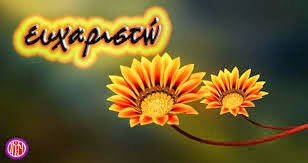